Making the most of Public Engagement
Martin Hendry

Head of School
SUPA, School of Physics and Astronomy, University of Glasgow
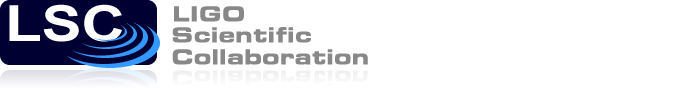 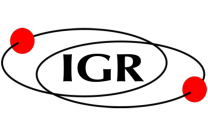 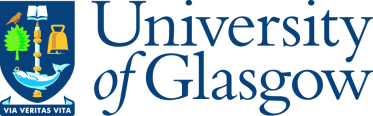 Scottish Crucible, June 2014
Who am I?…
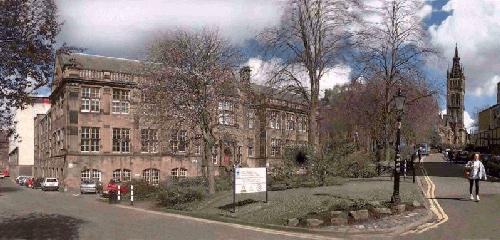 Head of School of 
Physics & Astronomy
University of Glasgow

(the Kelvin Building)
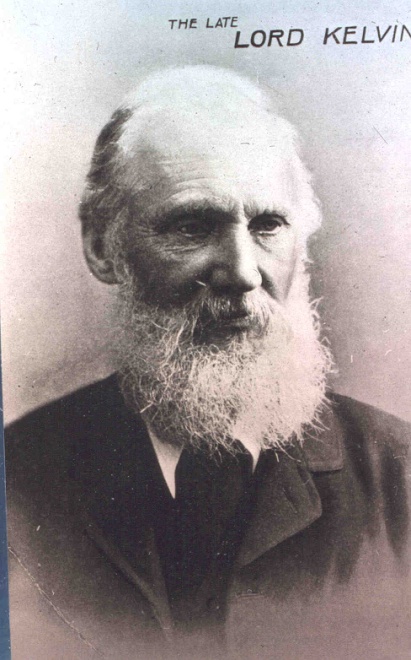 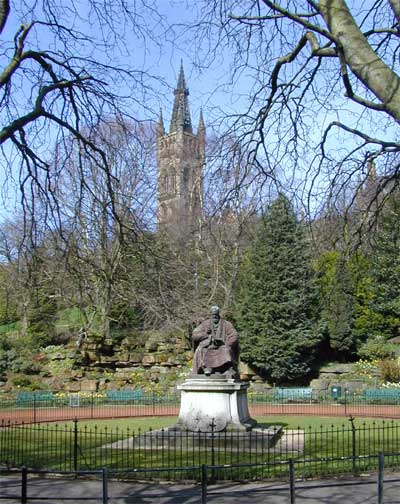 William Thompson
(Lord Kelvin)
1824 - 1907
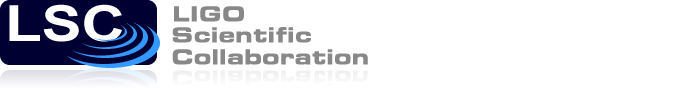 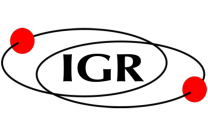 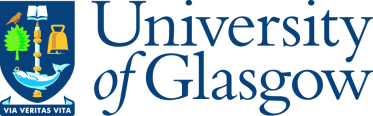 Scottish Crucible, June 2014
Who am I?…
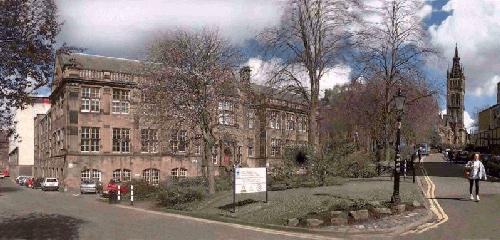 Head of School of 
Physics & Astronomy
University of Glasgow

(the Kelvin Building)
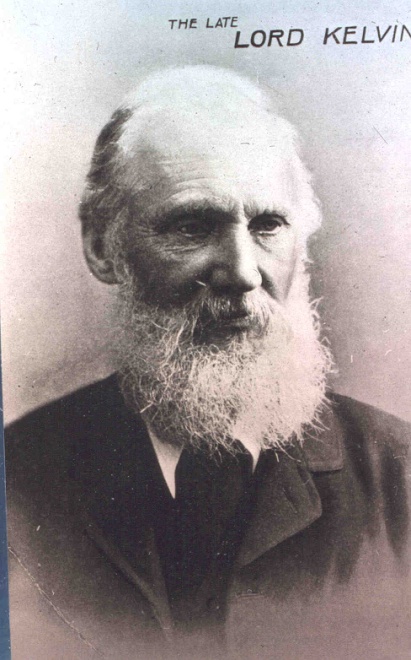 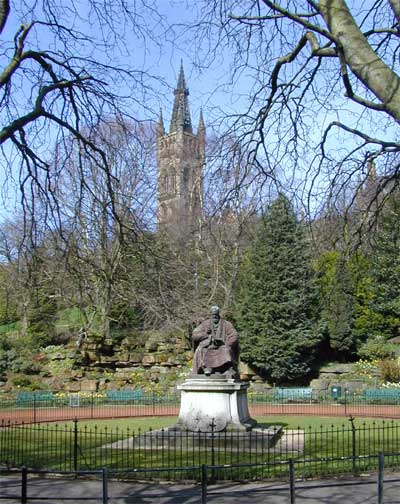 “There is nothing new to be discovered in physics now. 

All that remains is more and more precise measurement”   (1900)
William Thompson
(Lord Kelvin)
1824 - 1907
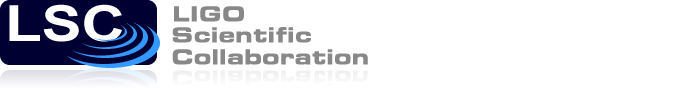 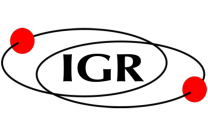 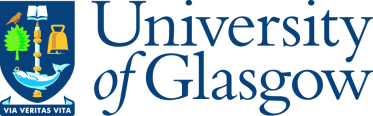 Scottish Crucible, June 2014
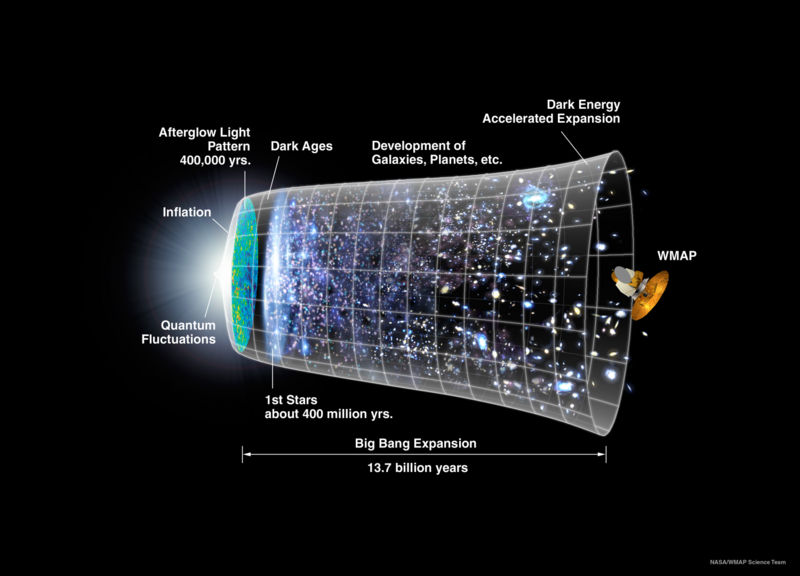 Cosmology:	how big is the Universe?
		how did it begin?
		why is it expanding?

Gravitational wave astronomy:

what are black holes and neutron stars?
what happens when they collide?
was Einstein’s picture of gravity correct?
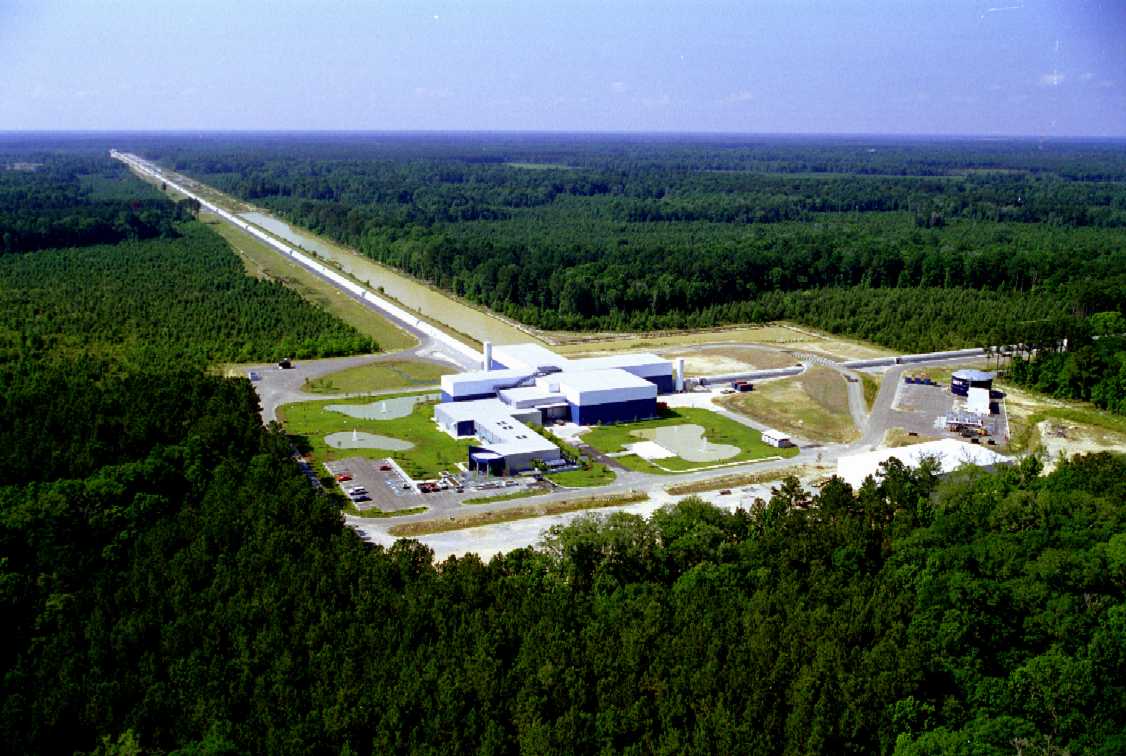 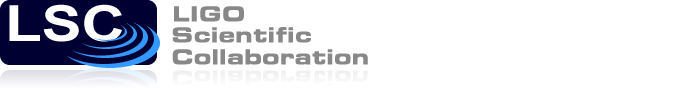 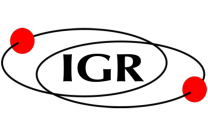 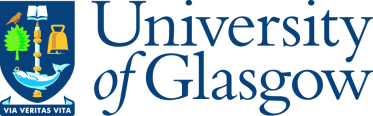 Scottish Crucible, June 2014
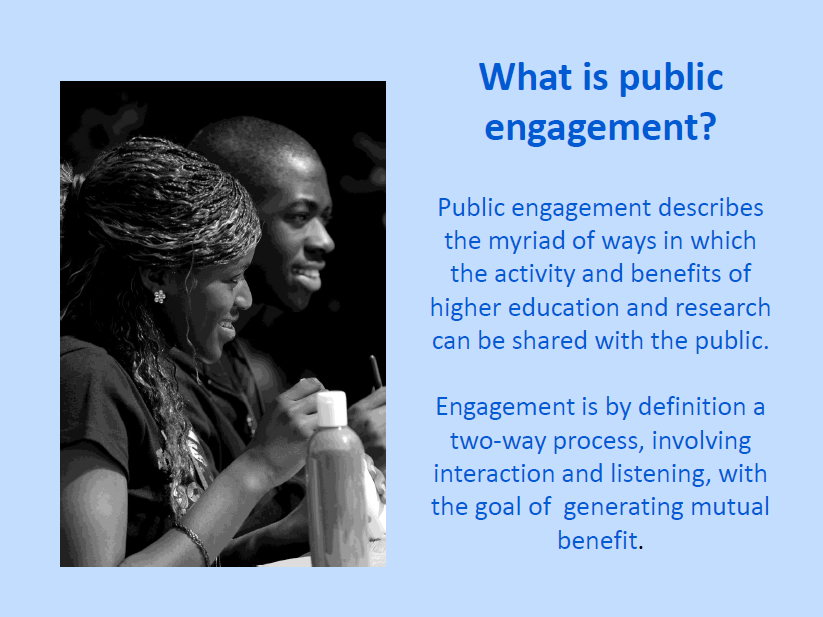 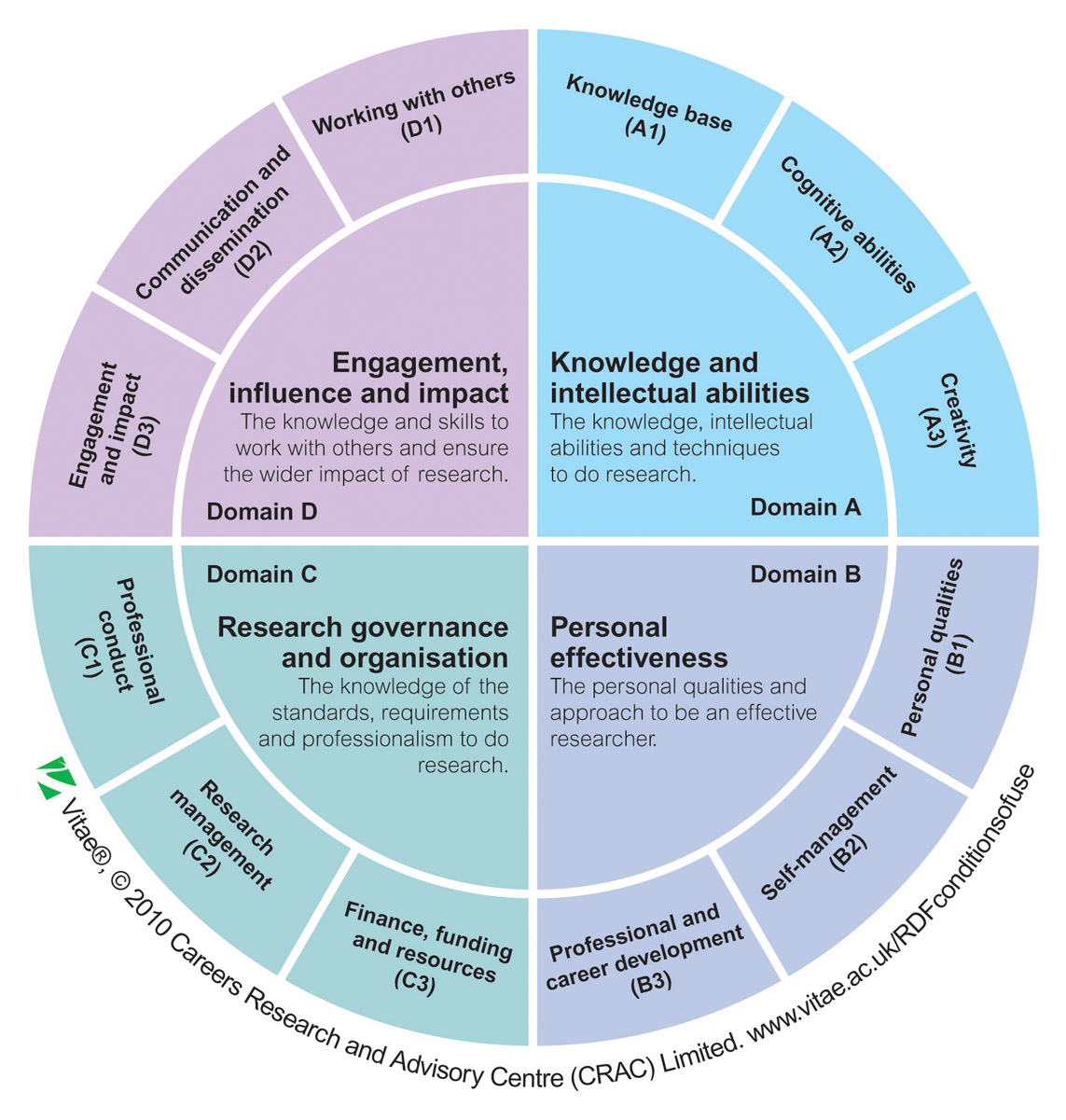 From NCCPE
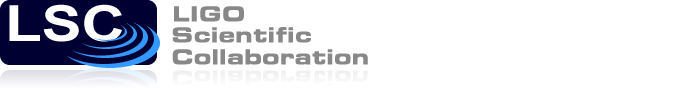 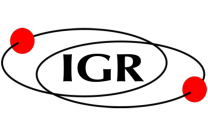 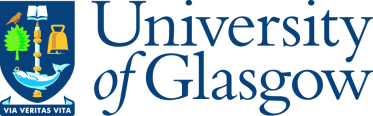 Scottish Crucible, June 2014
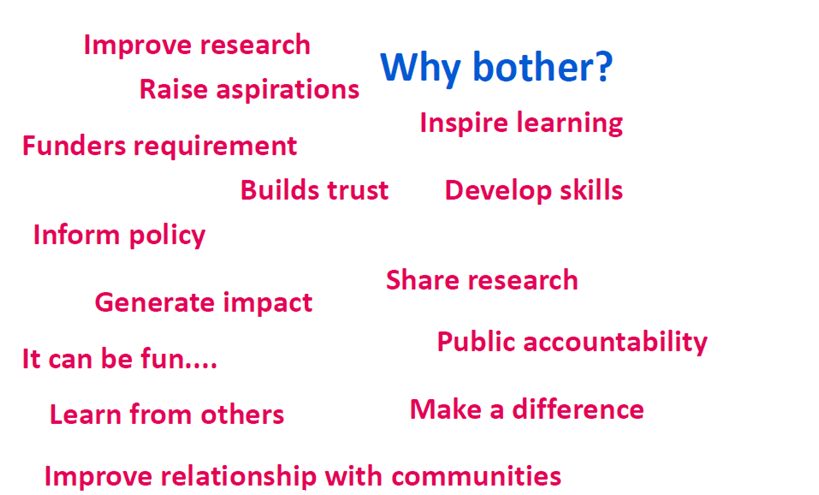 From NCCPE
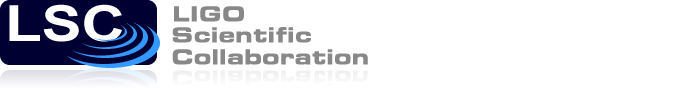 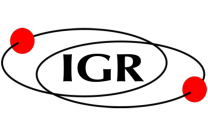 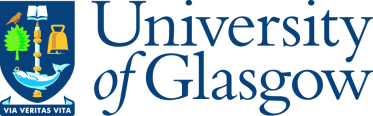 Scottish Crucible, June 2014
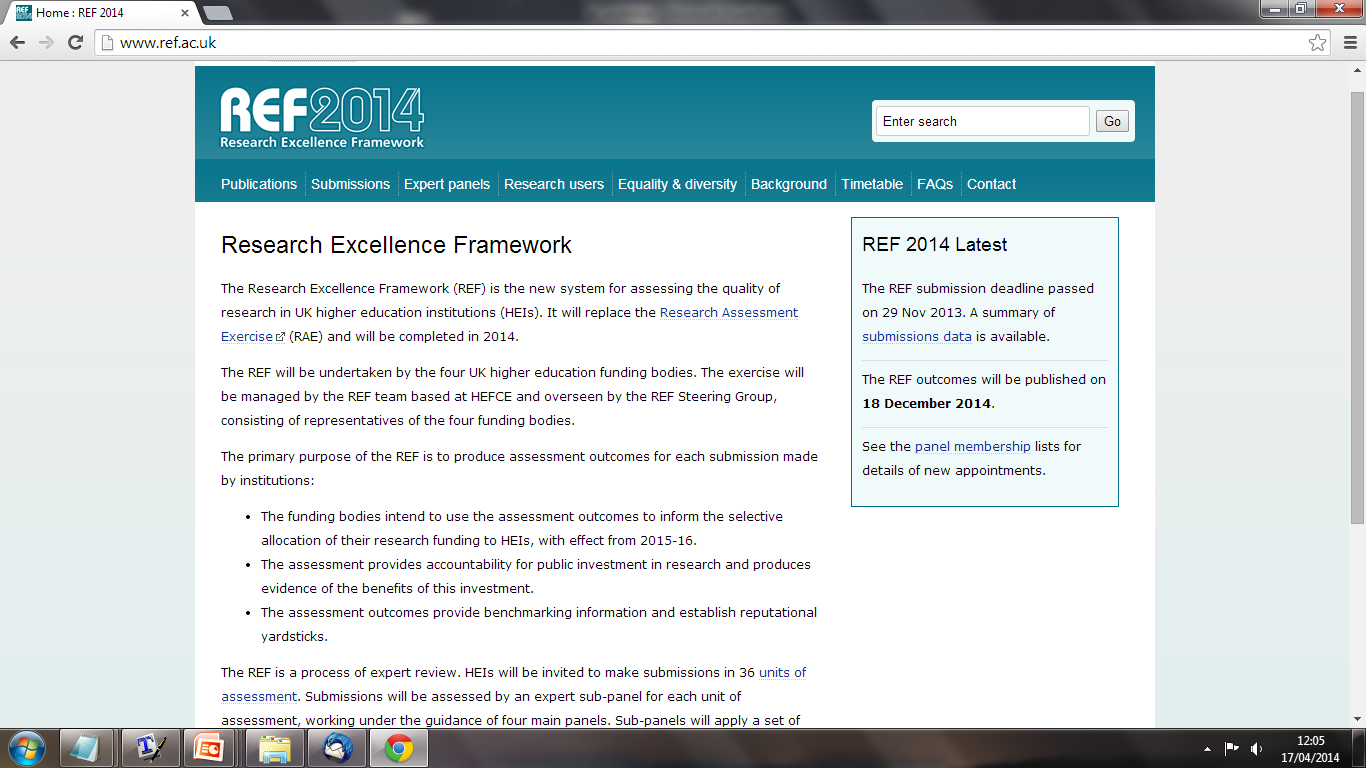 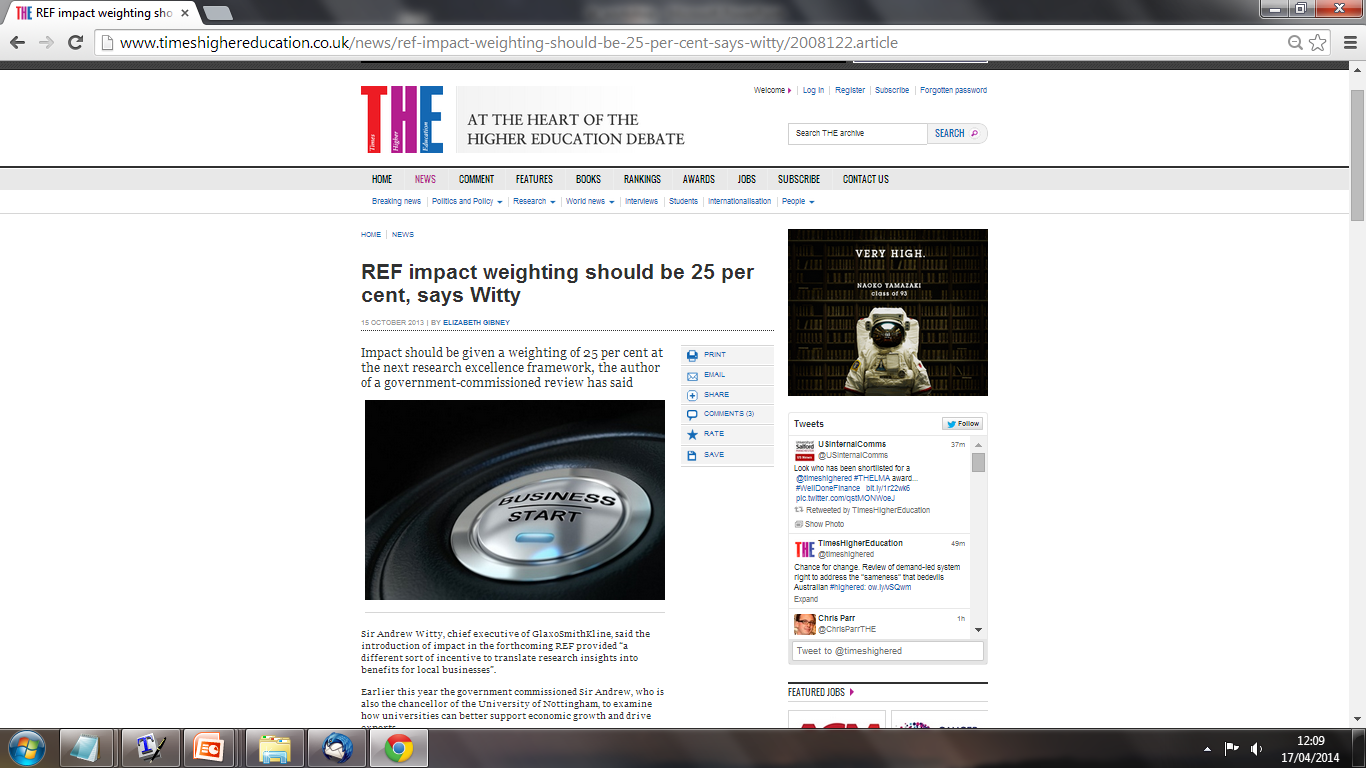 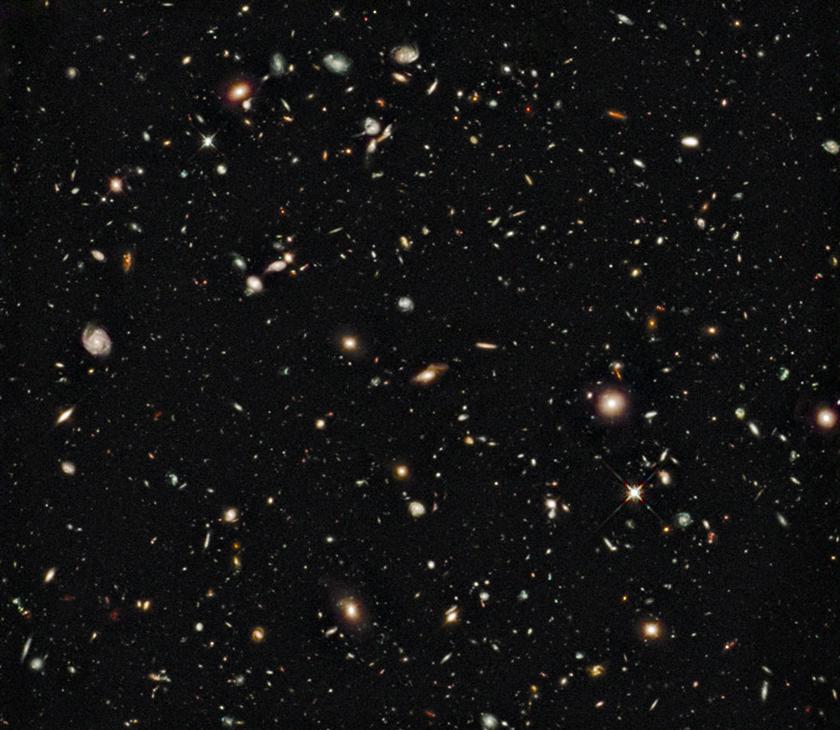 Some PE Highlights
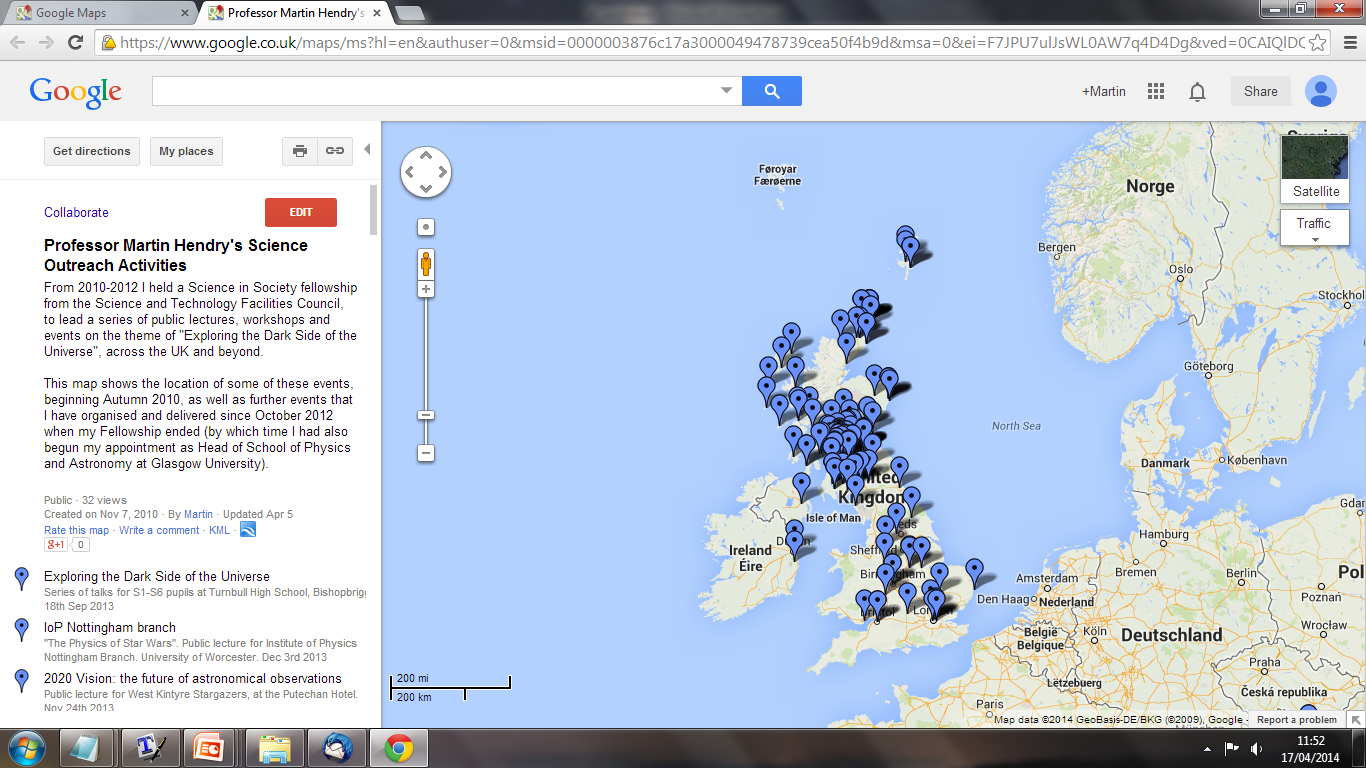 Exhibitions + Festivals

  Schools lectures

  Community events

  Curriculum development

  Global coordination
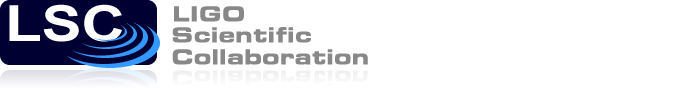 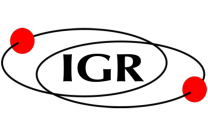 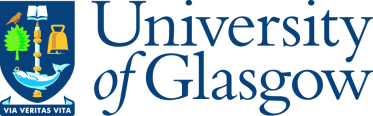 Scottish Crucible, June 2014
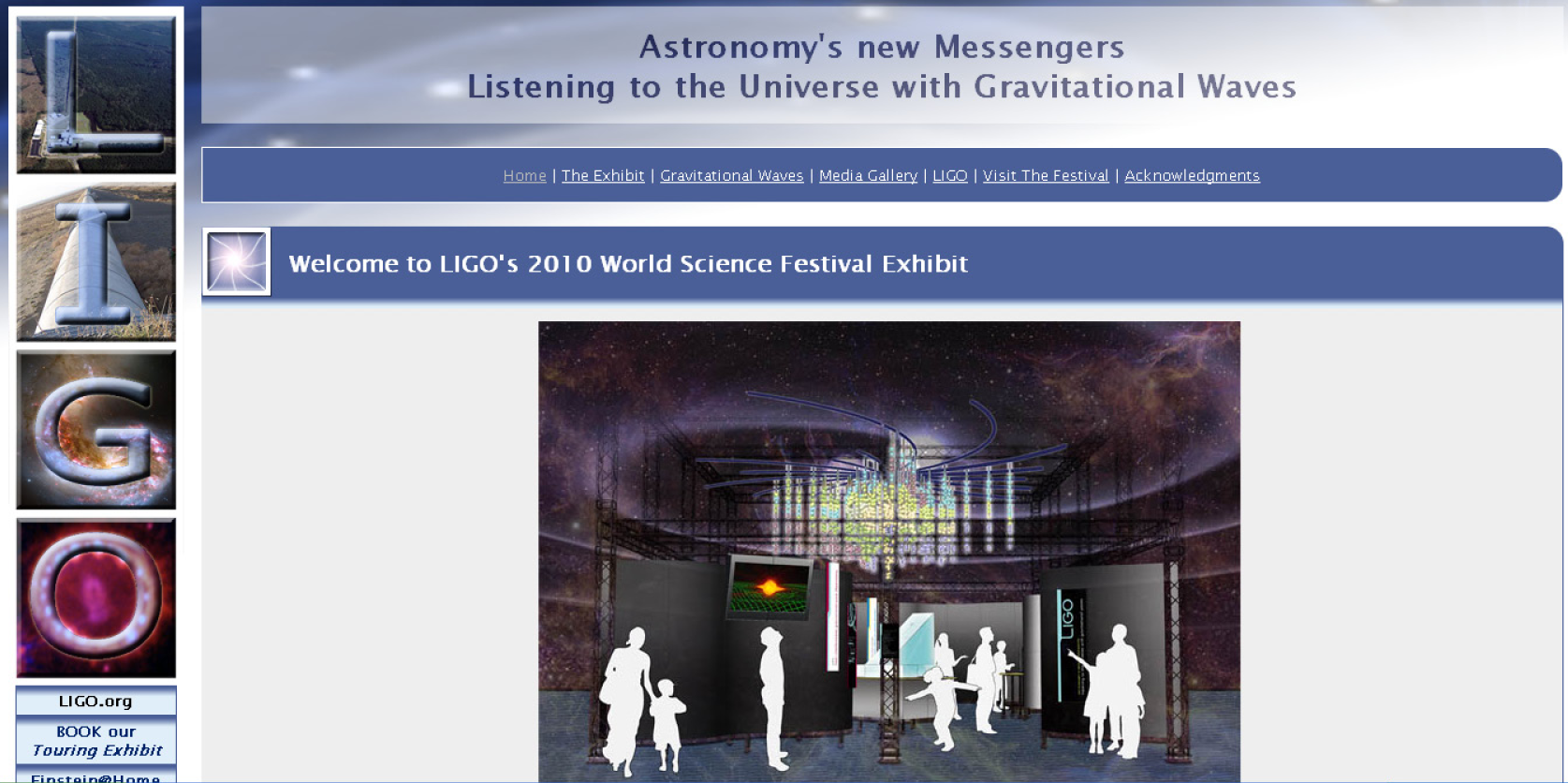 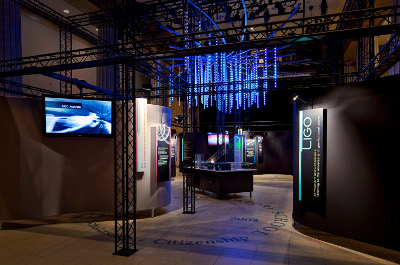 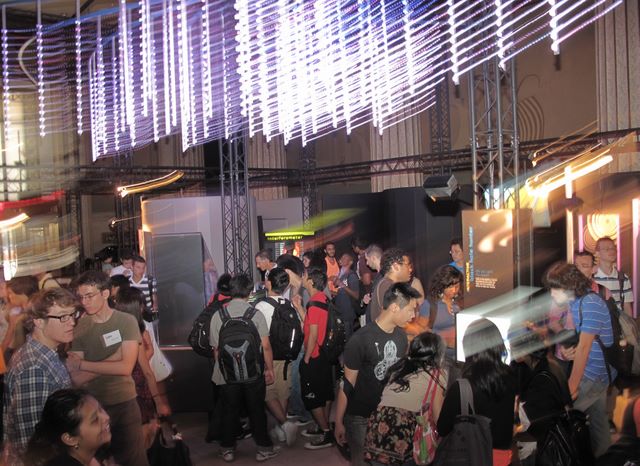 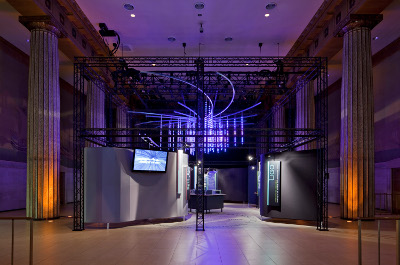 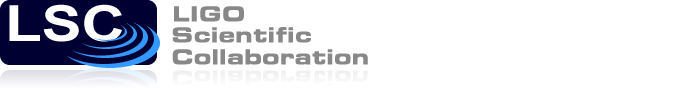 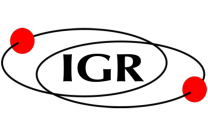 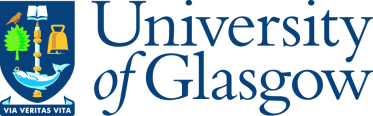 Scottish Crucible, June 2014
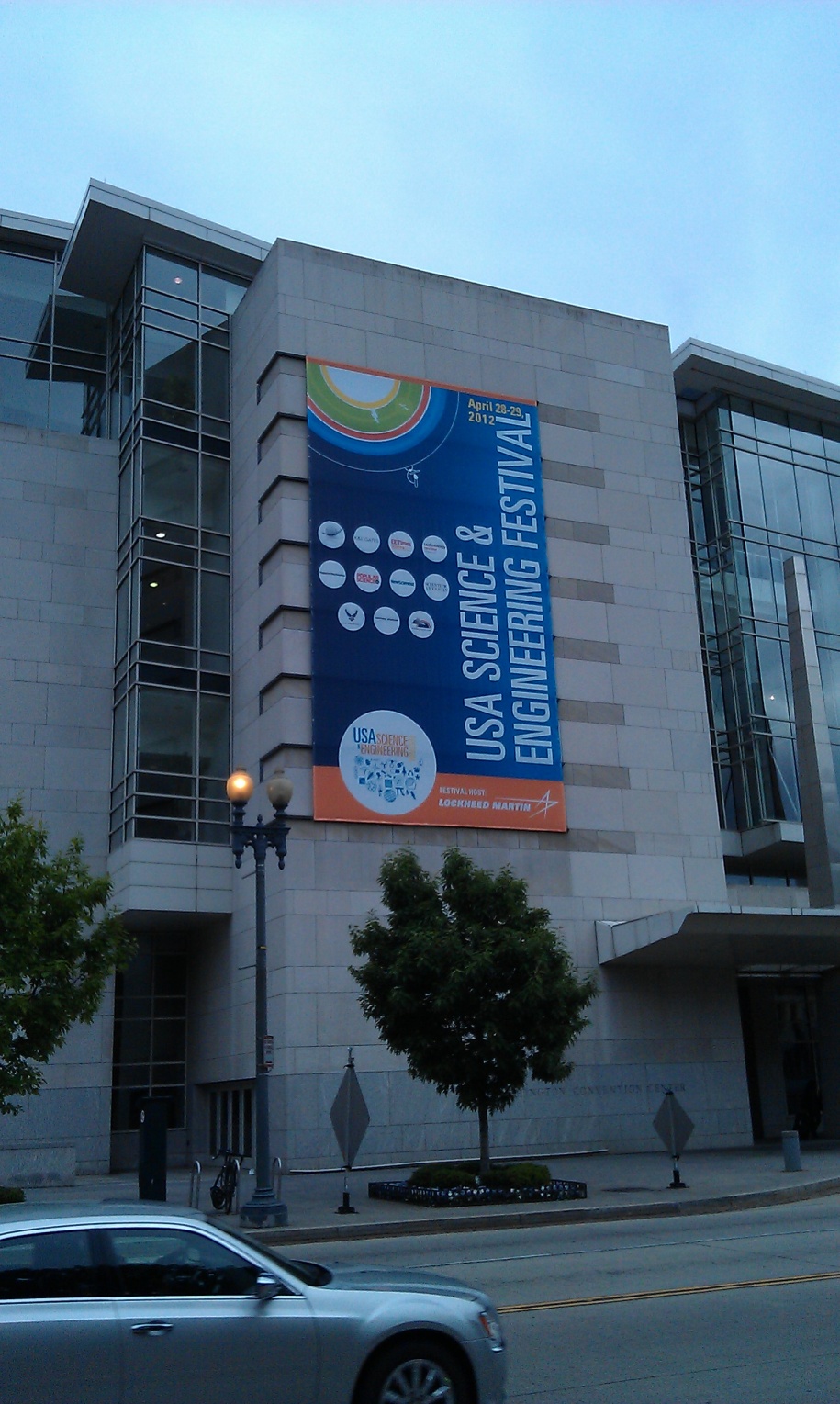 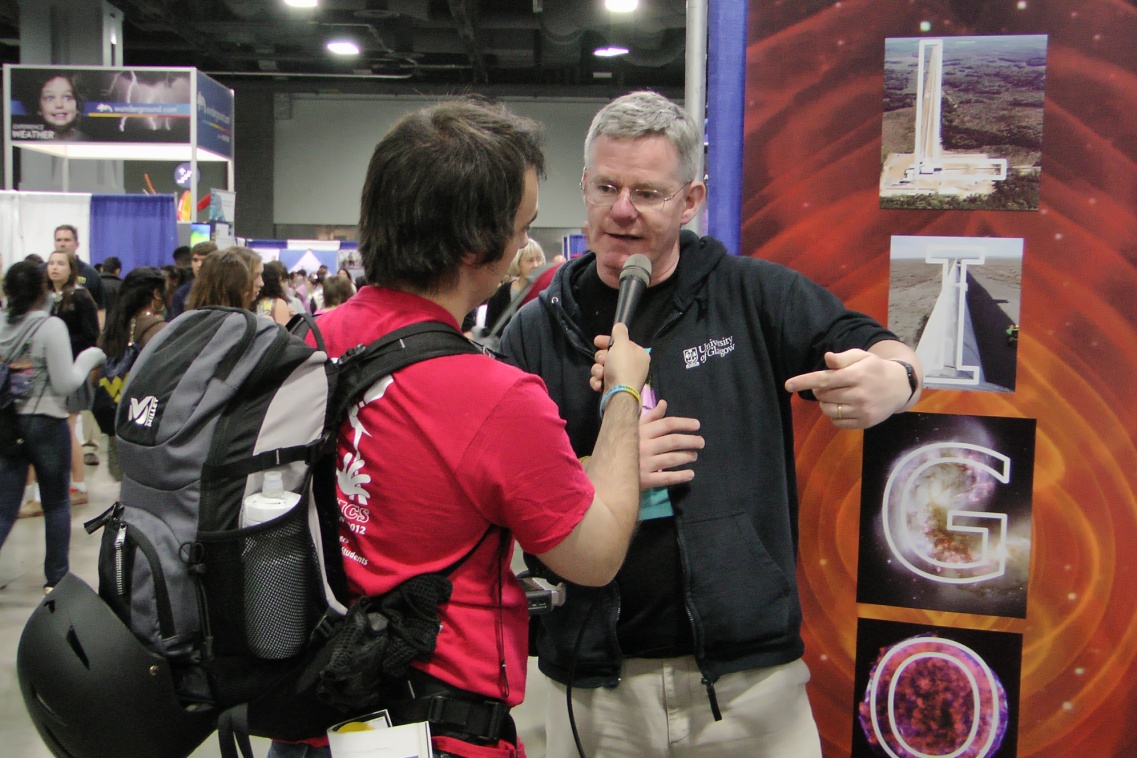 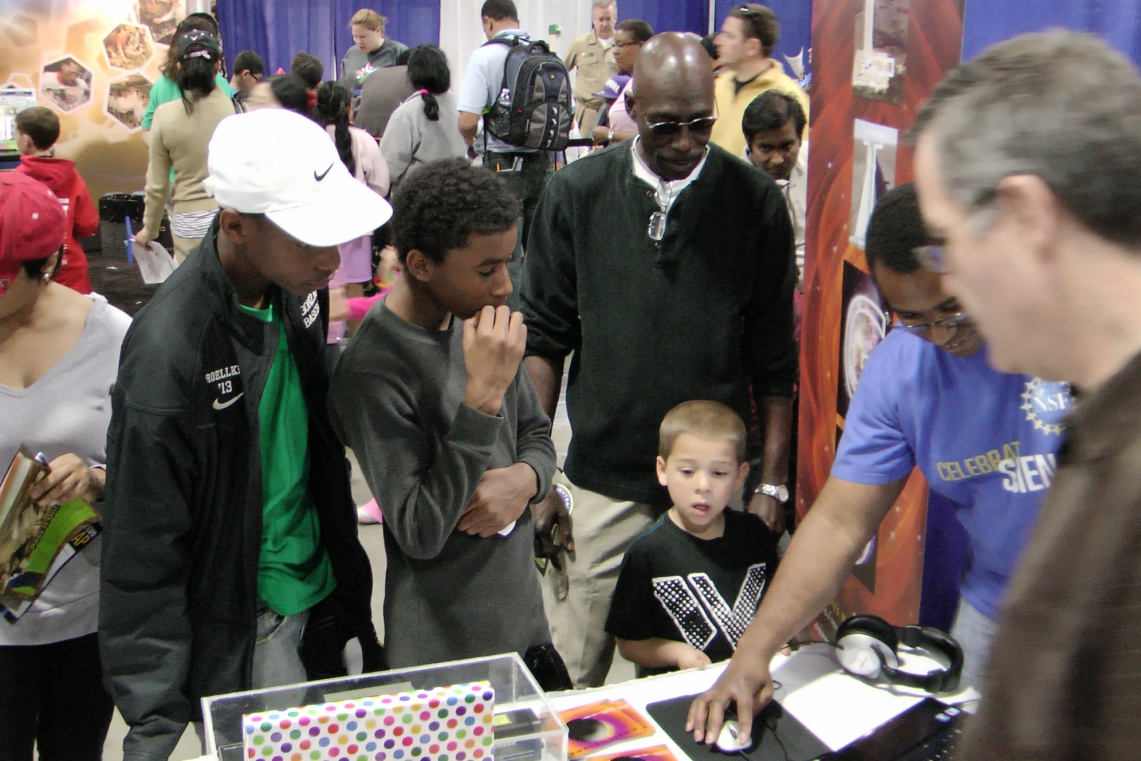 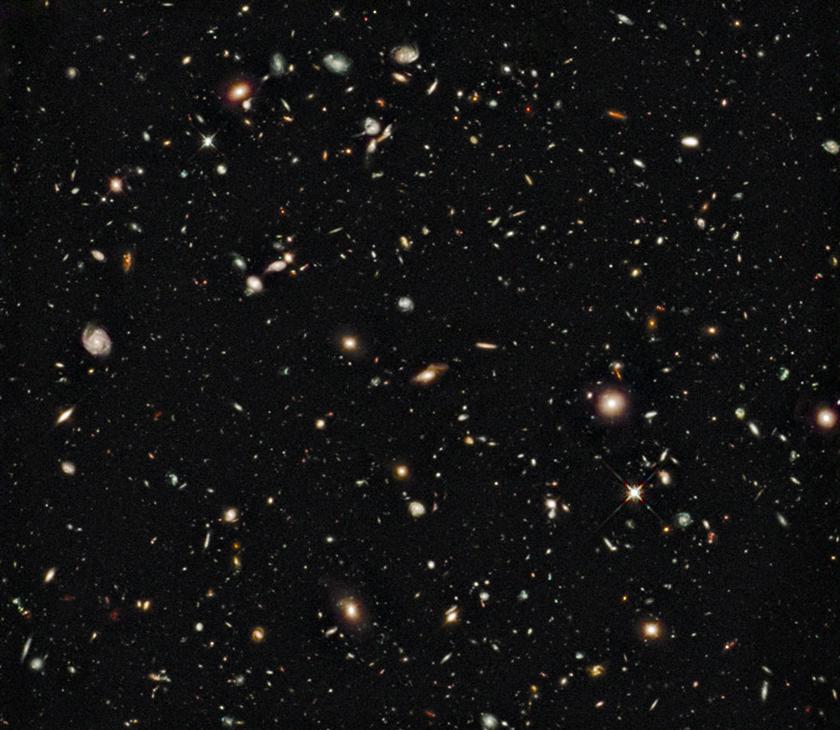 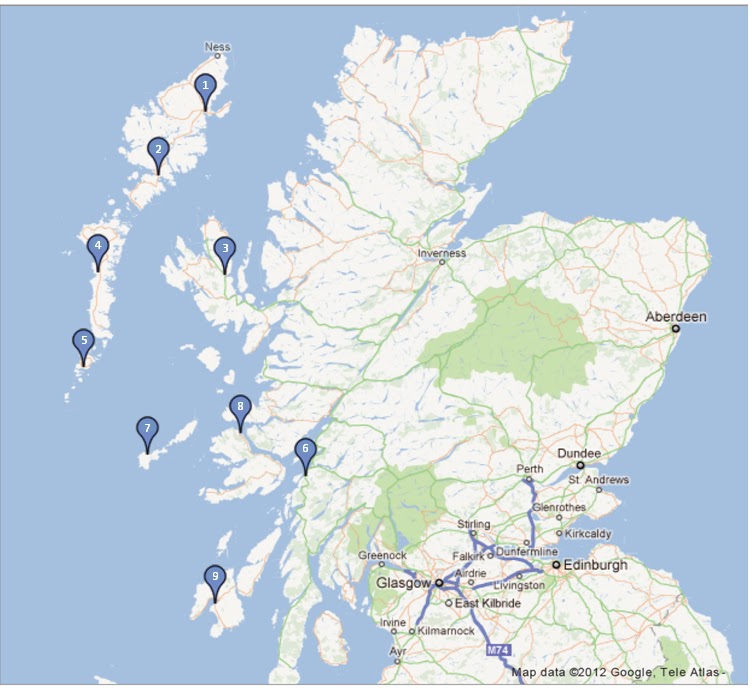 “Island Universe” Schools lectures
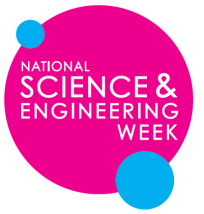 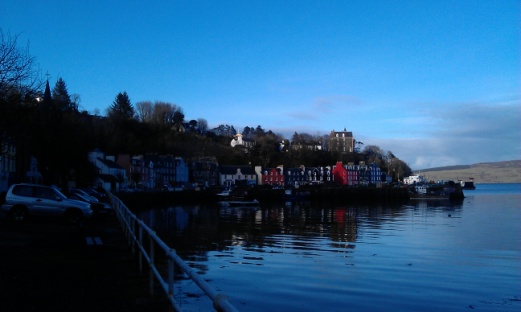 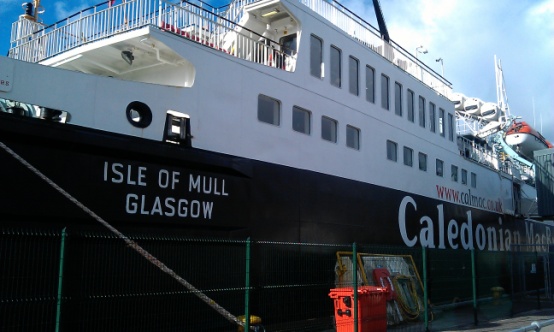 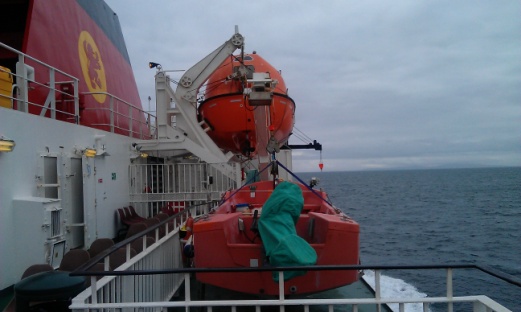 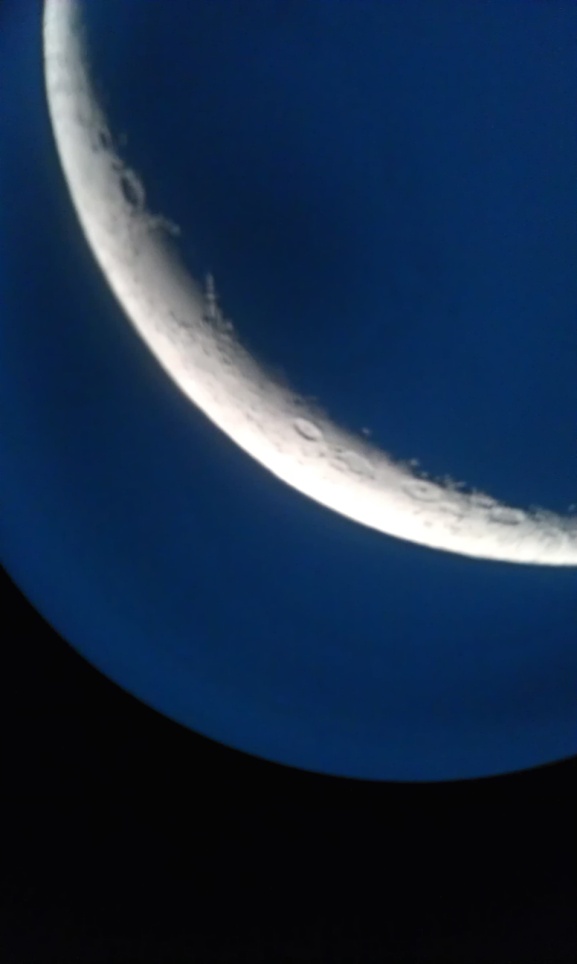 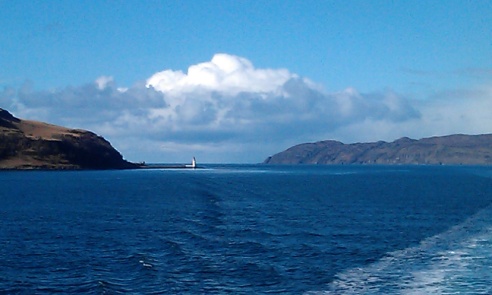 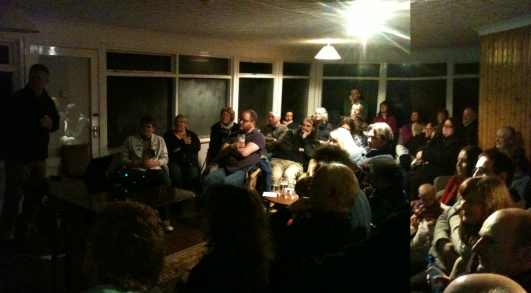 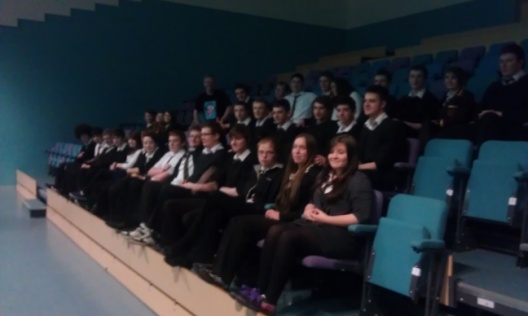 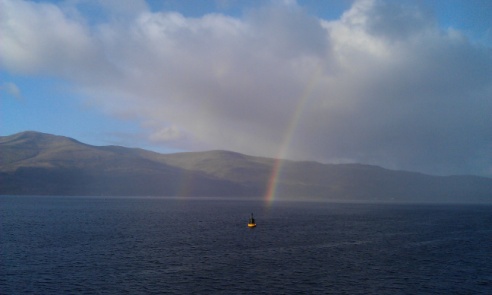 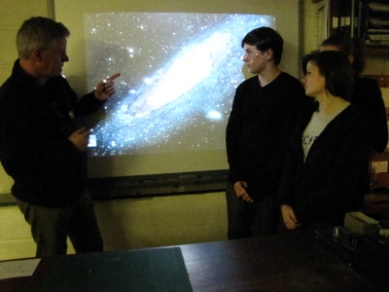 http://thecosmicexplorer.blogspot.com/
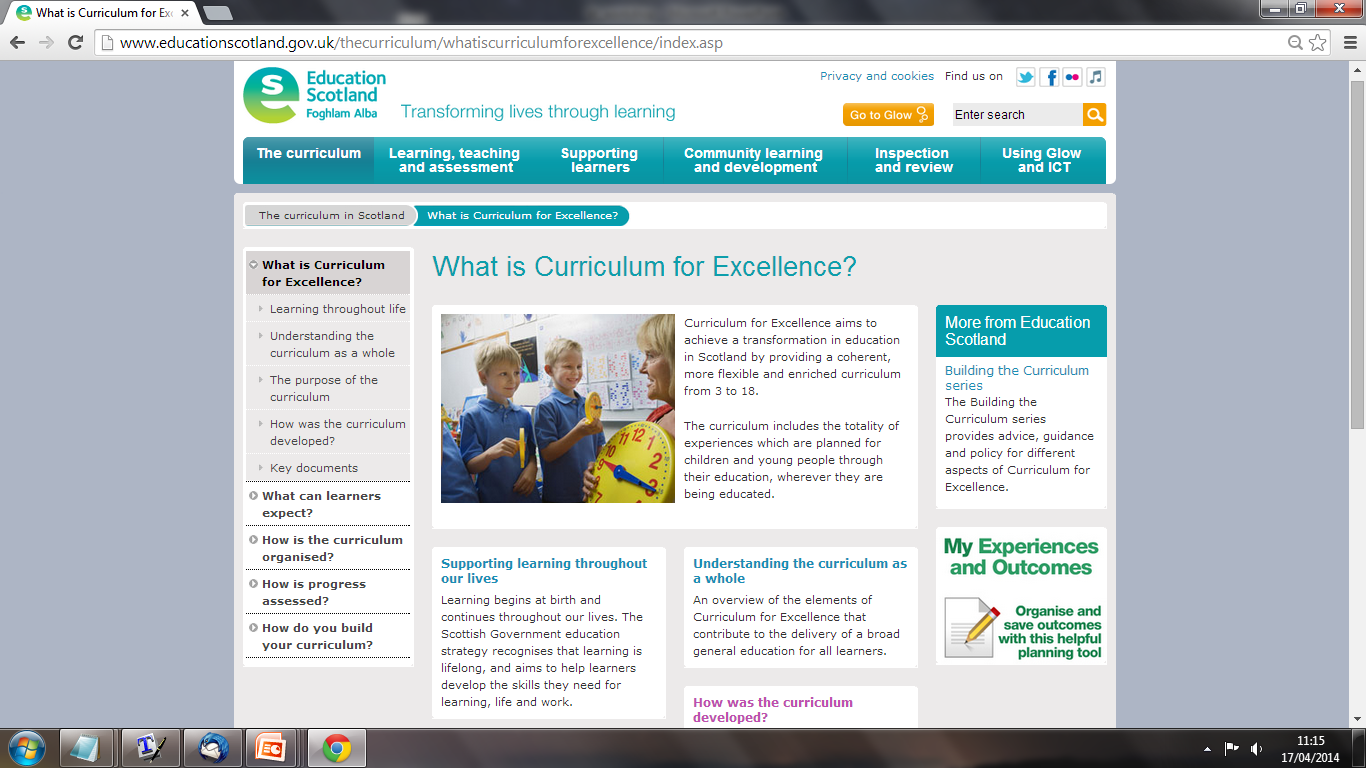 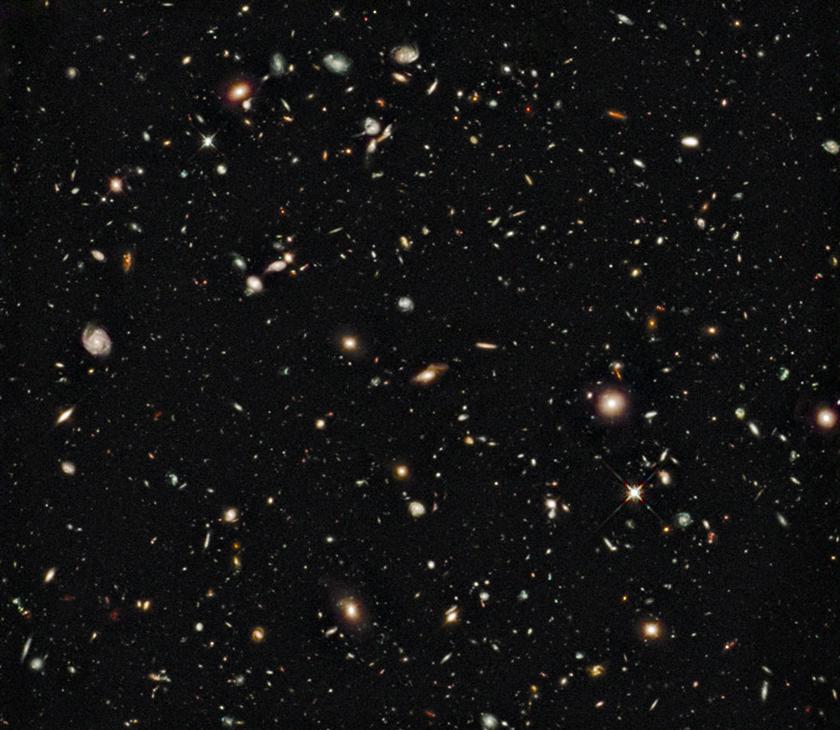 Global Coordination
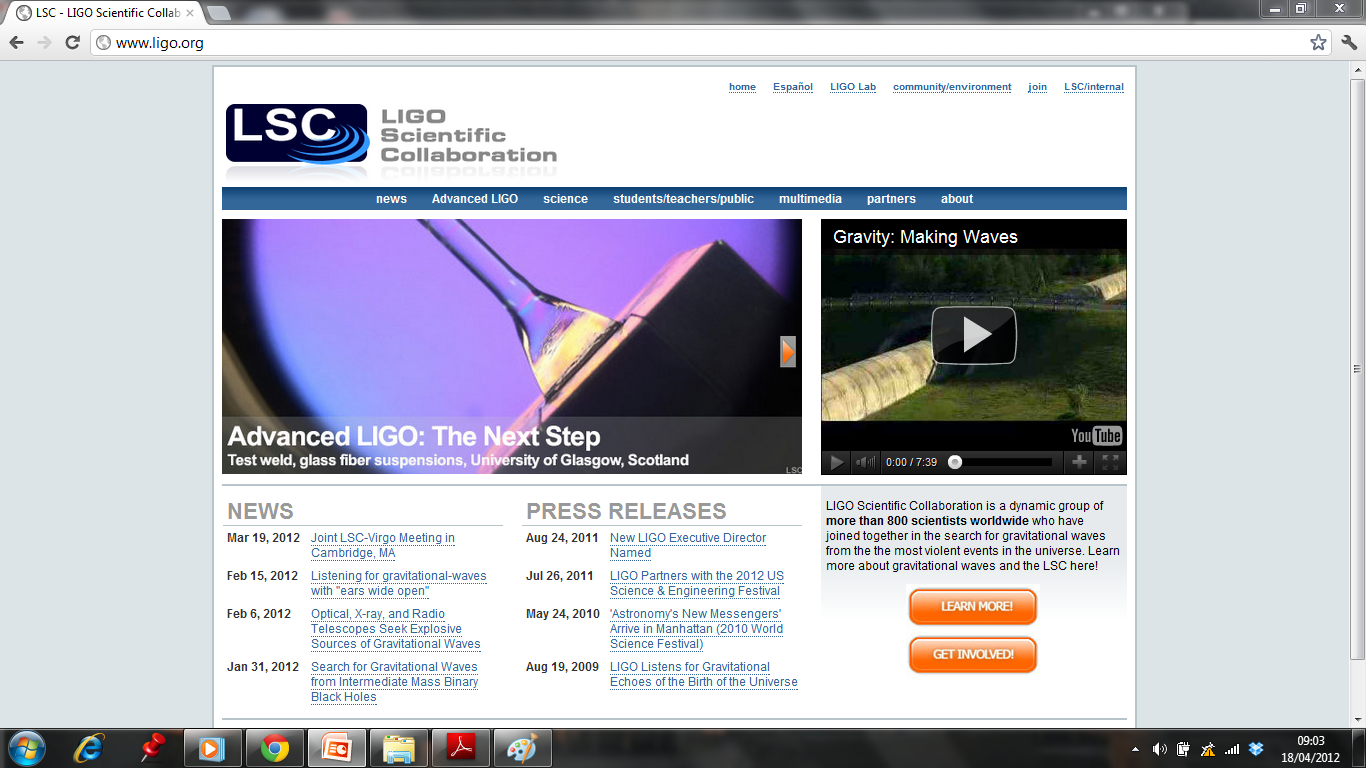 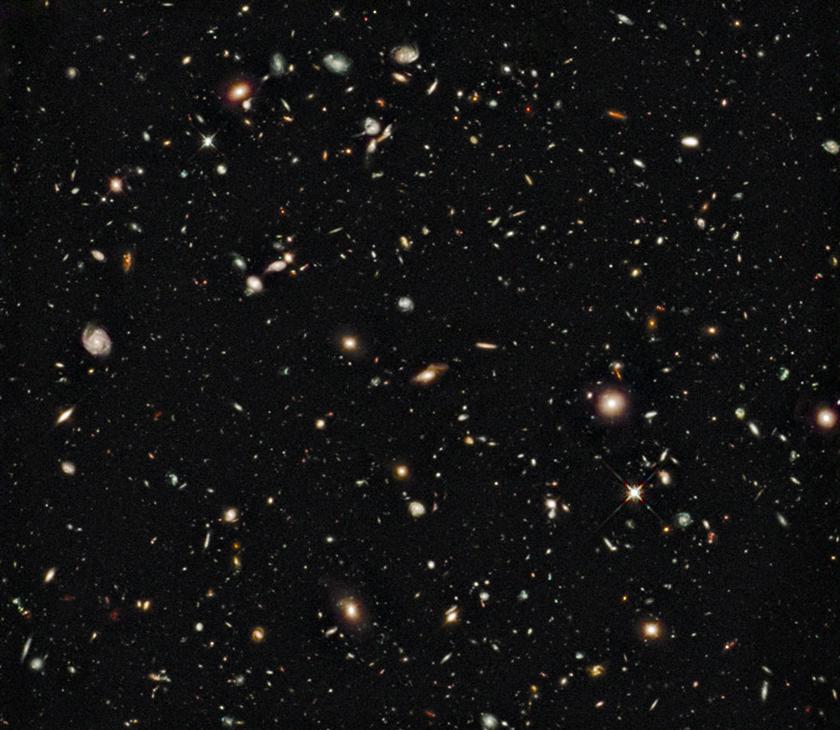 Global Coordination
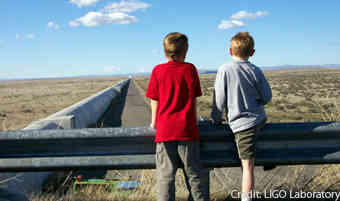 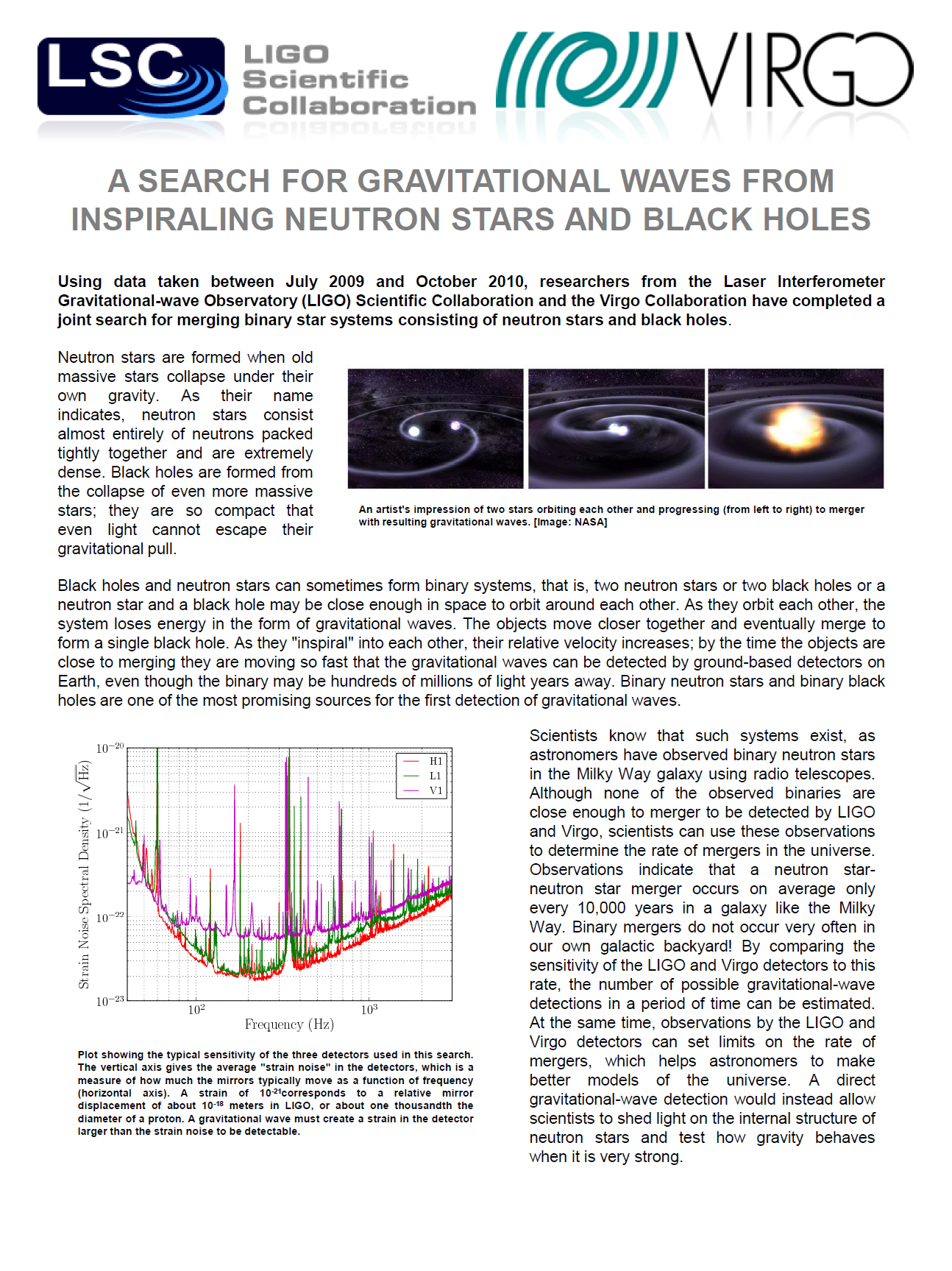 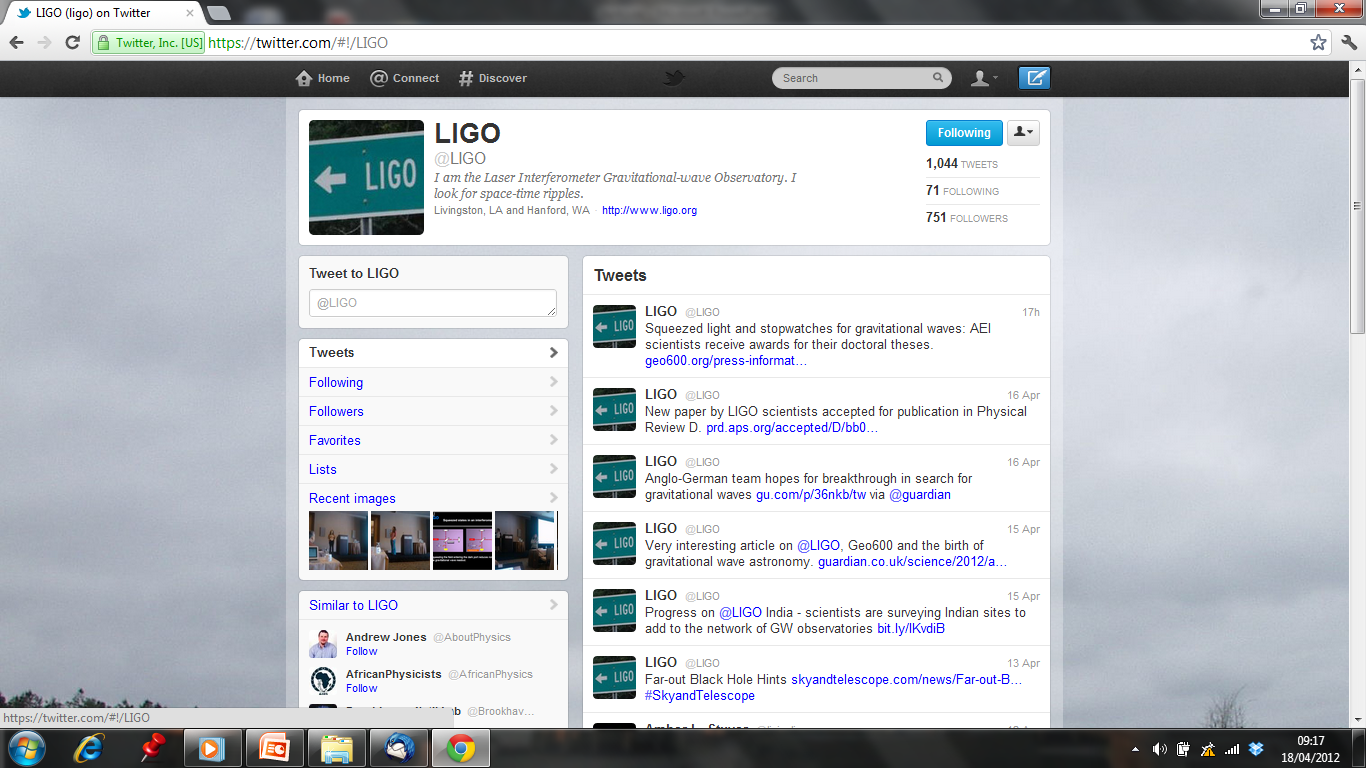 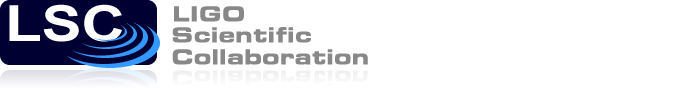 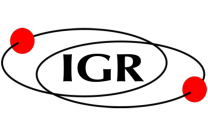 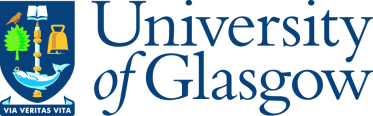 Scottish Crucible, June 2014
Top six PE tips I have learnt:
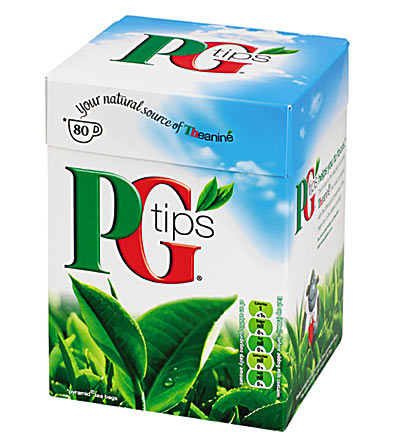 Popular culture

  Enthusiasm

  Topicality

  Interaction

  Personality

  Syllabus
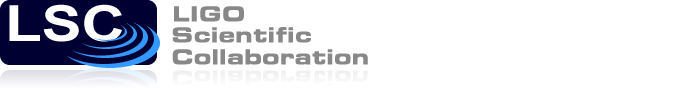 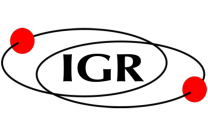 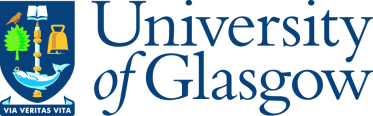 Scottish Crucible, June 2014
Top six PE tips I have learnt:
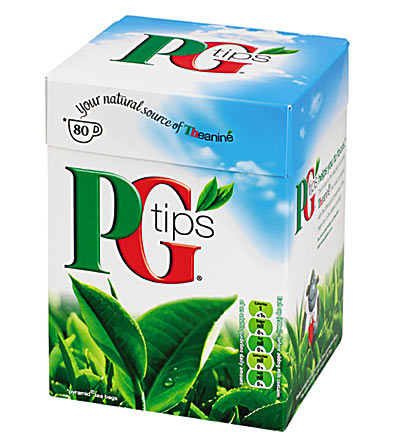 Strategy

  P&DR

  Impact

  Technology

  Evaluation

  Practical support